Laat met de agenda zien 
hoe lang je presentatie duurt
[Speaker Notes: De agendaslide ziet er meestal hetzelfde uit. Een rijtje cijfers met tekst erachter. 
Maar het is de routekaart die het publiek helpt om te navigeren door de presentatie.

We zien vaak een paar keer per dag dezelfde soort agenda. Van boven naar onder een genummerd rijtje. Ons brein vindt dat saai en besteedt er weinig tot geen aandacht aan. 

Wat als je agendaslide eens een kwartslag draait en vormen en kleuren gebruikt? Elk vakje geeft aan hoe lang een onderwerp duurt. Elk gekleurd blokje kun je verderop in je verhaal hergebruiken wanneer je naar een volgend onderwerp overschakelt. 

Zo breng je de structuur van je presentatie in beeld.

Meer betrokkenheid van je publiek zit ‘m ook in kleine dingen zoals de vormgeving van de agendaslide.]
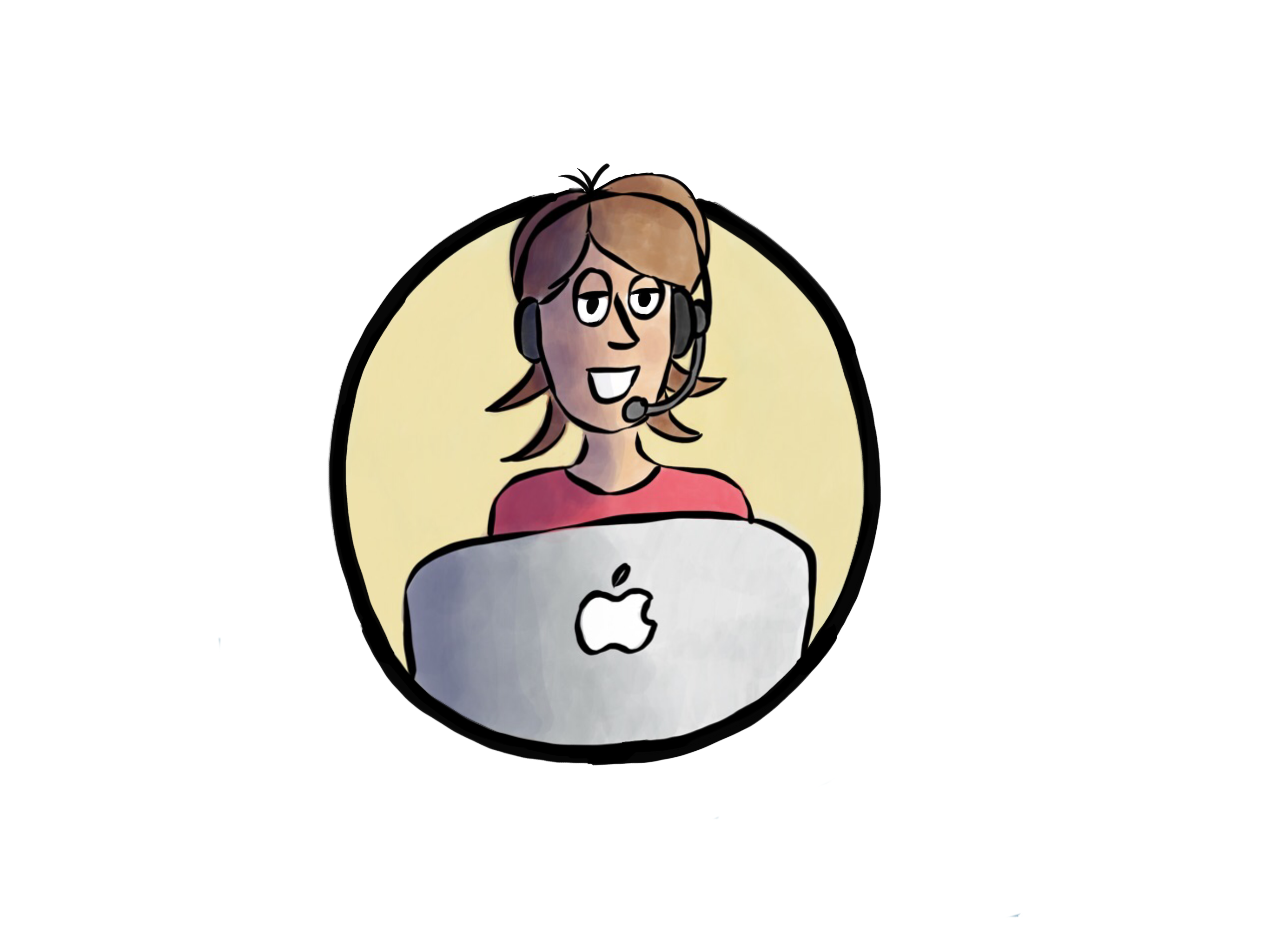 Agendaslides zien er vaak hetzelfde uit
Agenda
Introductie
Onderwerp 1
Onderwerp 2
Onderwerp 3
Afronding
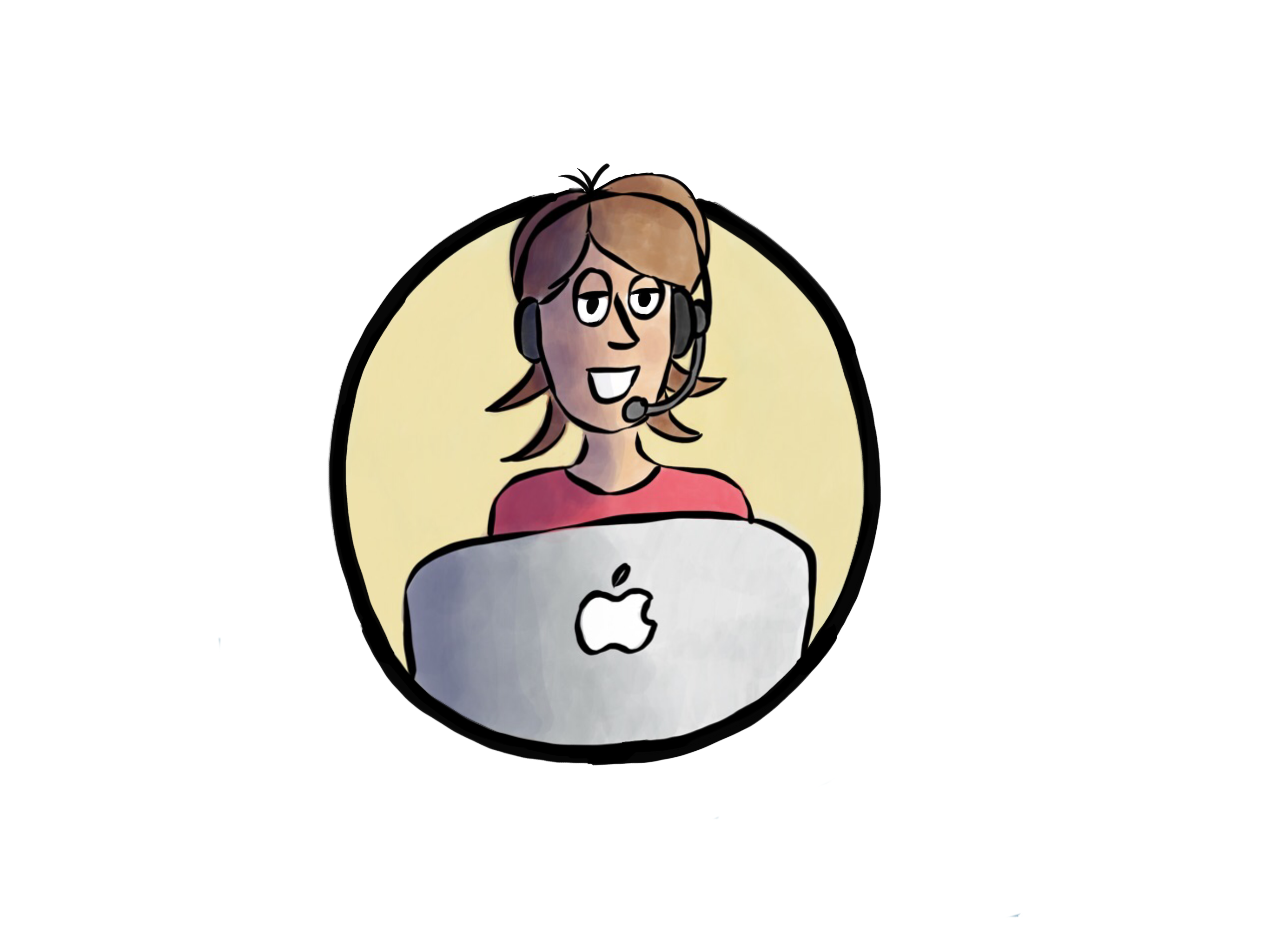 Ons brein vindt dat saai en besteedt er weinig aandacht aan
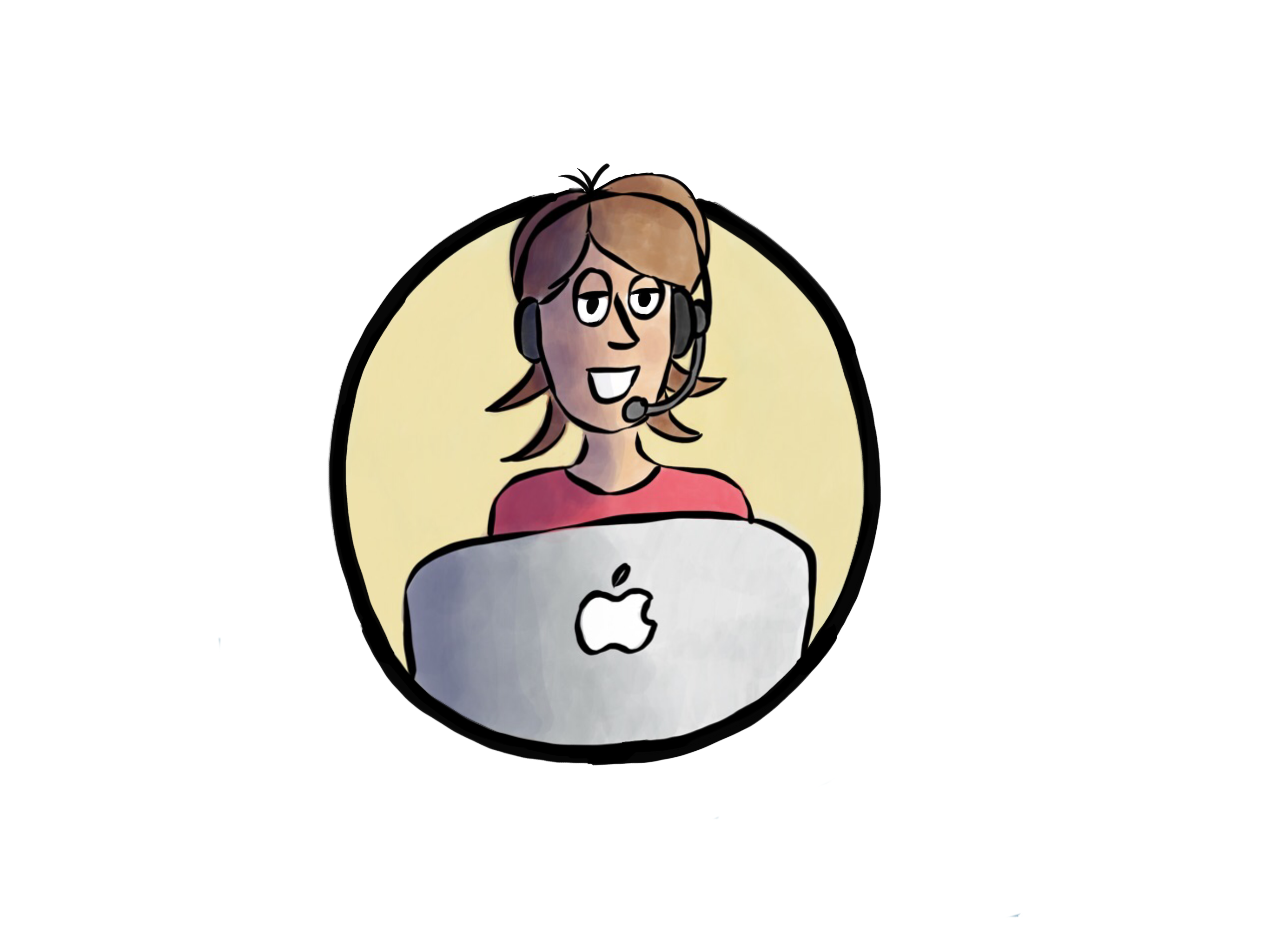 Maak eens een horizontale agenda
introductie
afronding
4
5
2
1
3
onderwerp
onderwerp
onderwerp
[Speaker Notes: Geef de blokjes jouw huisstijlkleuren en kies je eigen lettertype]
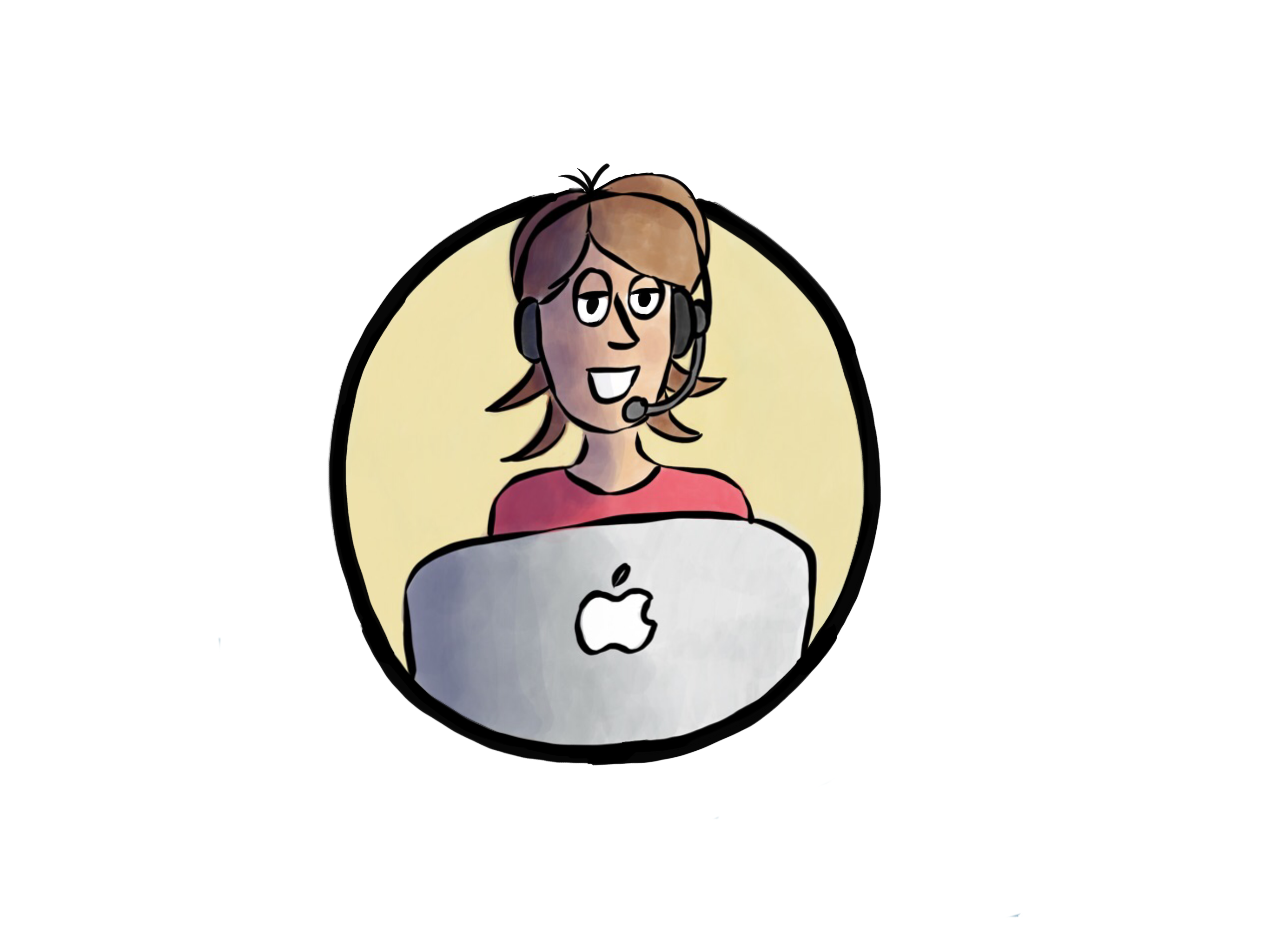 Elk blokje geeft met z’n grootte aan hoe lang een onderwerp duurt en je kunt het blokje hergebruiken
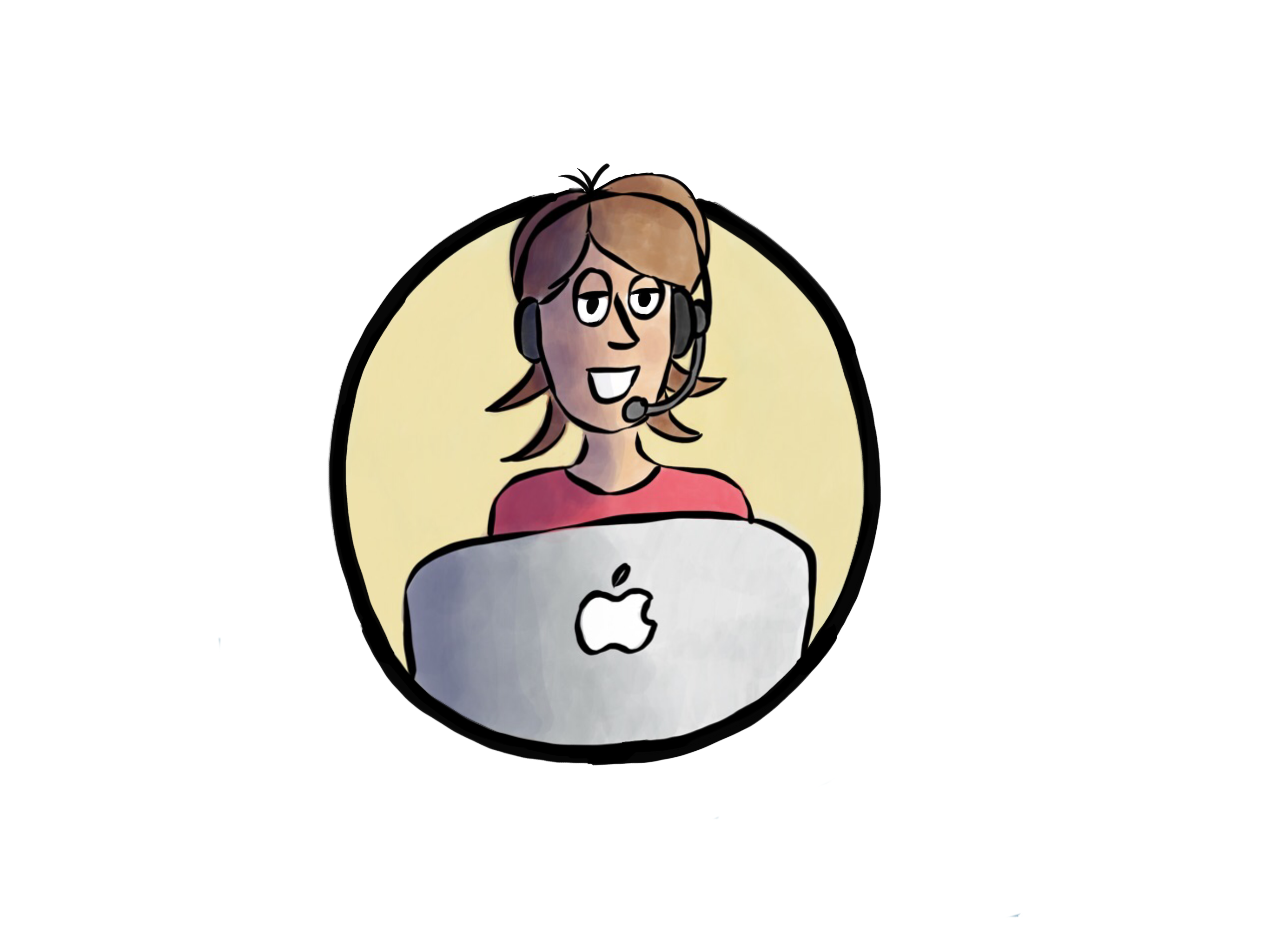 Als een sectieslide
2
onderwerp
[Speaker Notes: Wanneer je van het ene naar het volgende onderwerp gaat, creëer je herkenning voor je publiek.]
onderwerp 3
onderwerp 3